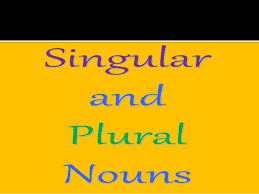 III D/E Capoluogo Insegnante Perna Fortunata
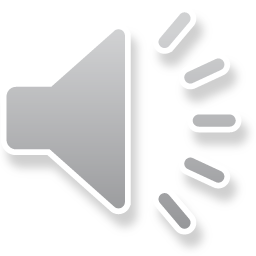 Il plurale dei nomi
Il plurale dei nomi si forma aggiungendo una –S alla parola
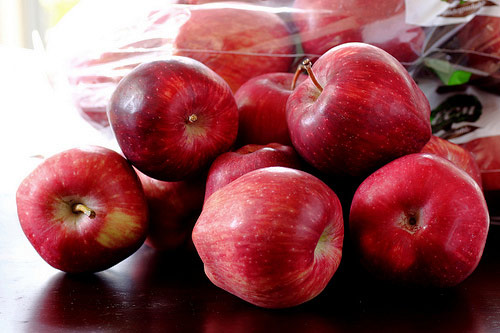 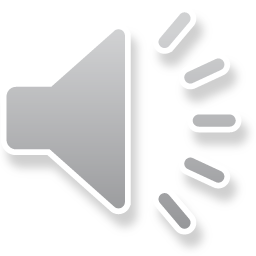 APPLE
APPLES
Tuttavia esistono delle  eccezioni
Le parole che finiscono in –o formano il plurale aggiungendo –es
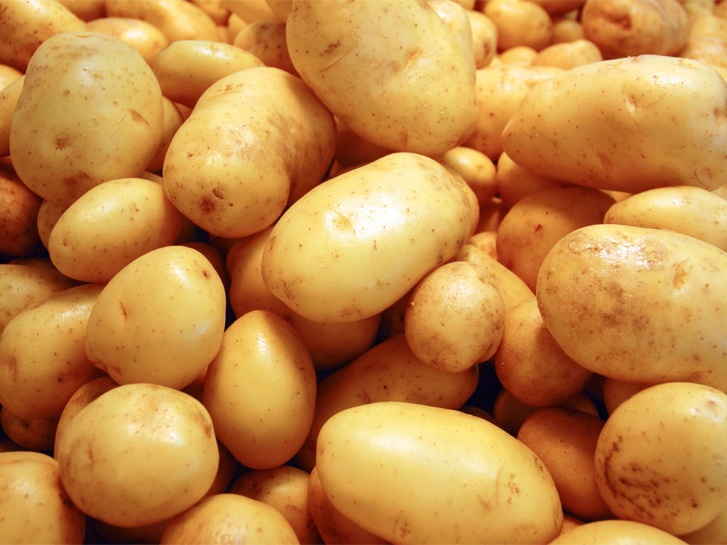 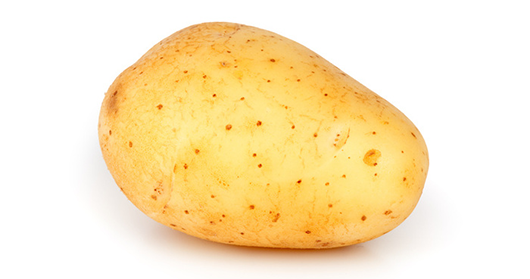 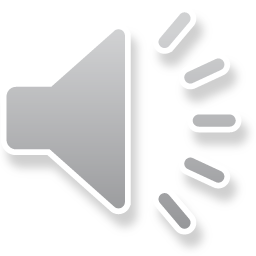 PATATOES
PATATO
Tuttavia esistono delle  eccezioni
Le parole che finiscono in –y preceduta da CONSONANTE   formano il plurale aggiungendo –es e la –y diventa –i
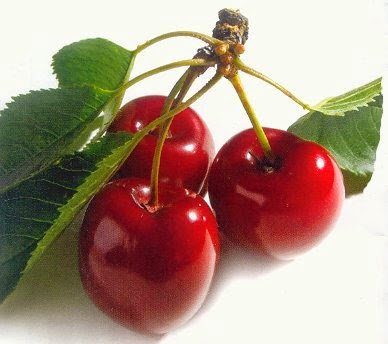 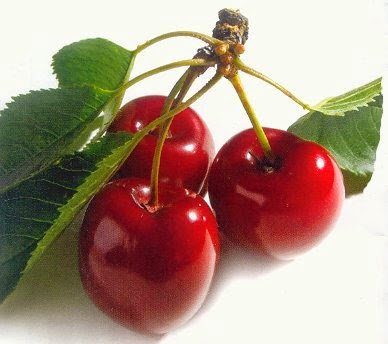 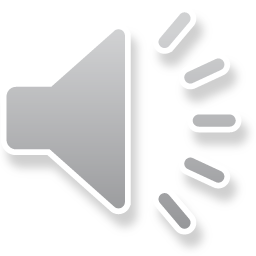 CHERRY
CHERRIES
Copy this exercise on the copybook and complete
SINGULAR                                                                PLURAL 
The car                                                               The cars                                                                                                                                                                            the book                                                            the books                                                                                                                                                                                                                                                                                                                                                                             ….lady                                                             ……….…..hero                                                           ………….…..girl                                                              ………….….sister                                                           ………….……brother                                                       …………. …….story                                                          ………….……nut                                                              …………..….. bag                                                               …………..……coat                                                             ……………..                      …..mushroom                                                     …………………..house                                                             ……………….                             
…… candy                                                       ………………
SEE YOU THE NEXT LESSONGOOD WORK
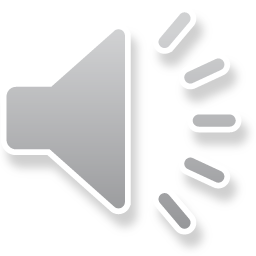